WISHによるhigh-z QSOs 探査案 WISH Science Meeting (10 Mar. 2010) @ 三鷹
松岡 良樹（名古屋大学）
High-z QSOs探査の意義
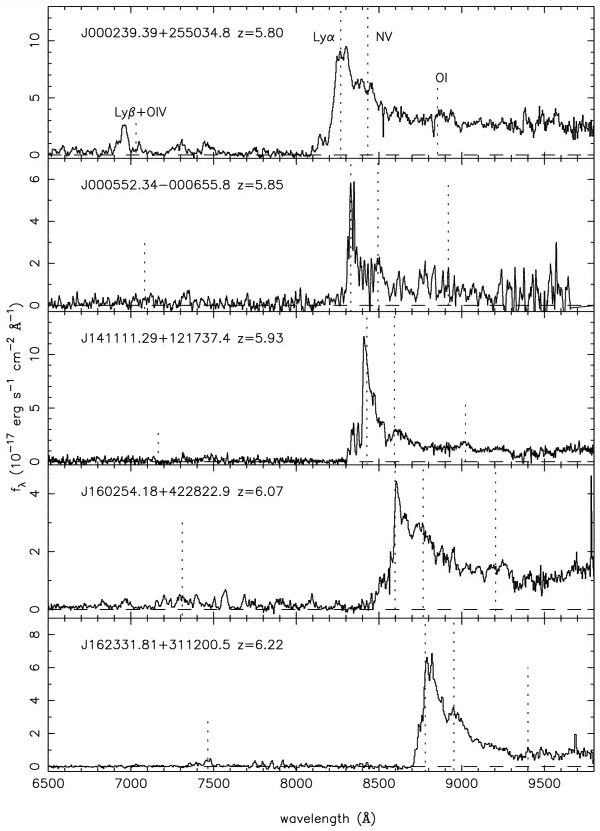 １．宇宙再電離の探索
    なぜQSOsか？： 明るさ、強くfeaturelessなcontinuum
   → H I absorptionを利用した銀河間空間の中性度測定
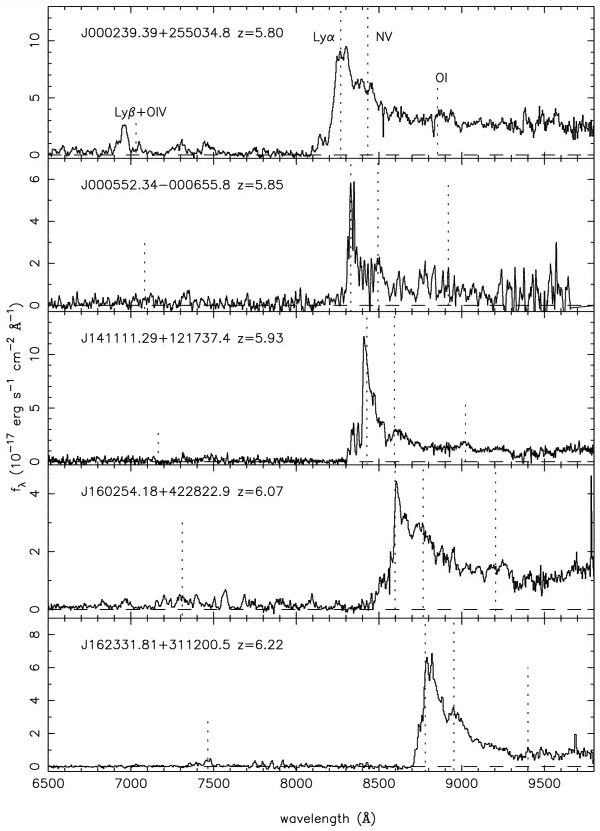 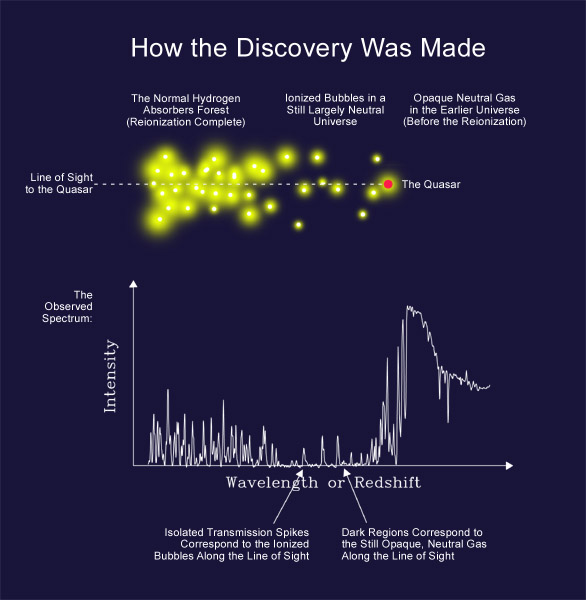 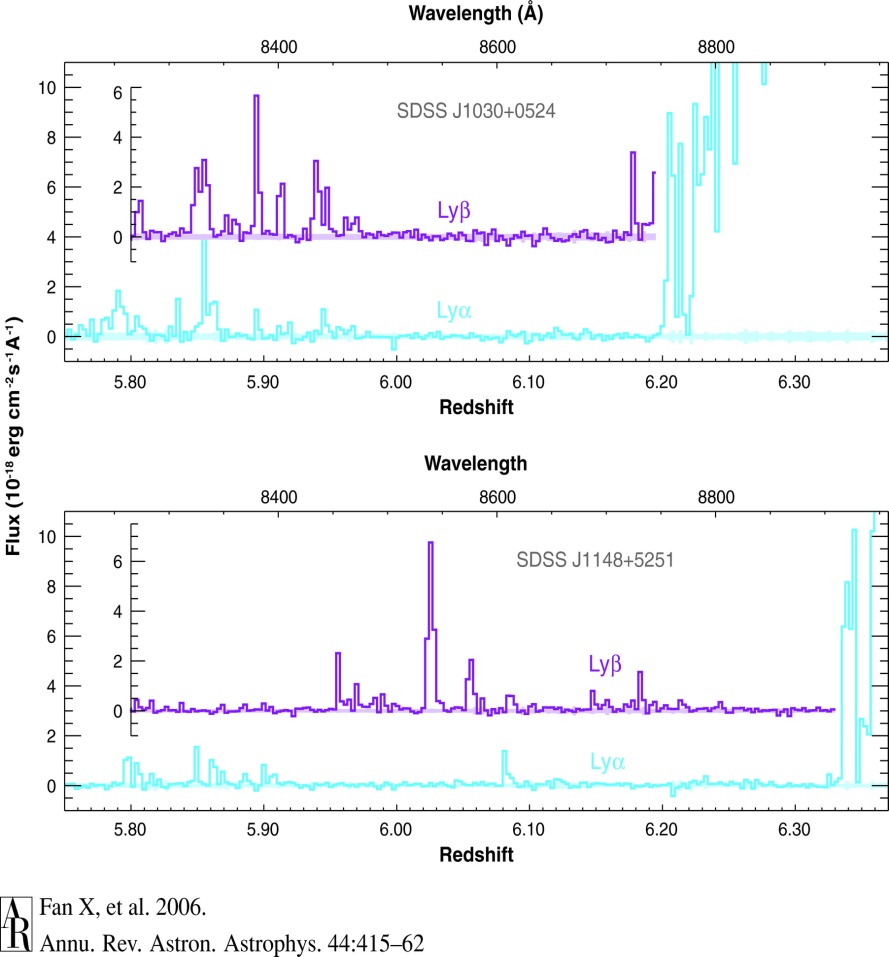 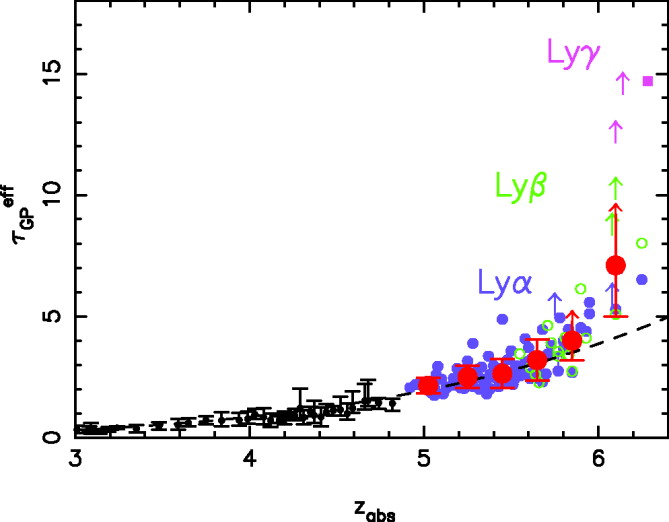 Fan et al. (2006a)
Fan et al. (2006b)
High-z QSOs探査の意義
２．ブラックホール形成、銀河との共進化
    なぜQSOsか？： energy source, 強いemission lines, 
      → Emission linesによる中心SMBHの質量推定
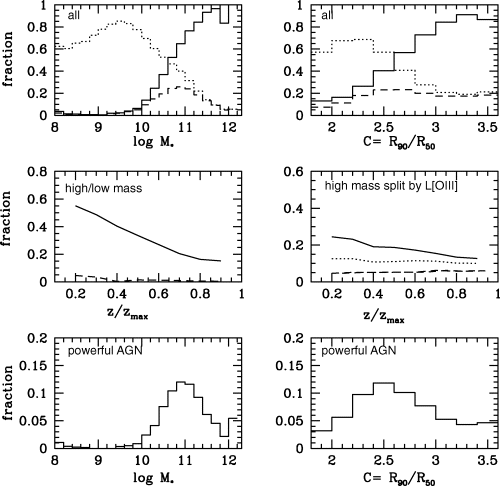 Black Hole Mass – 
       Bulge Mass Relation
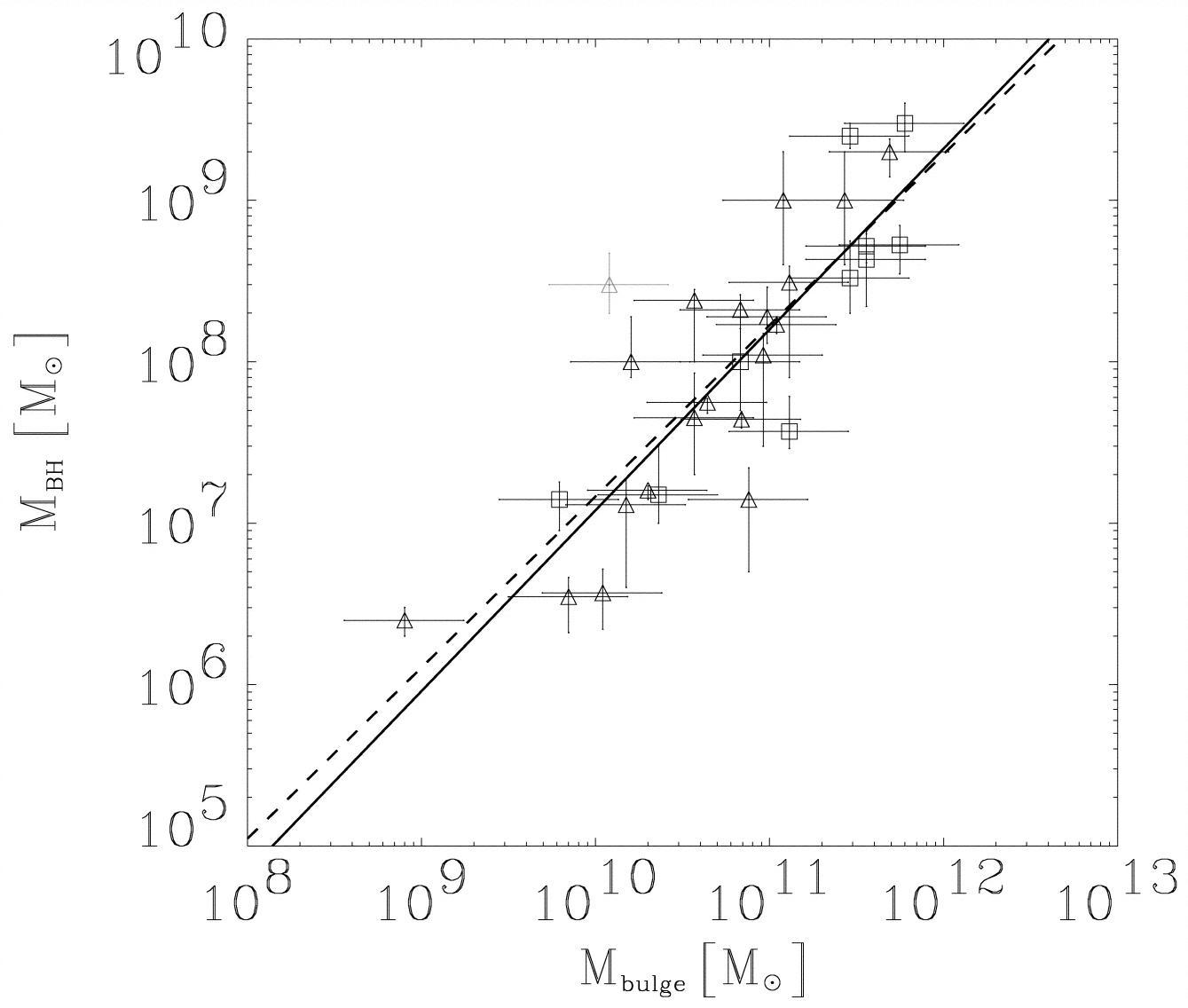 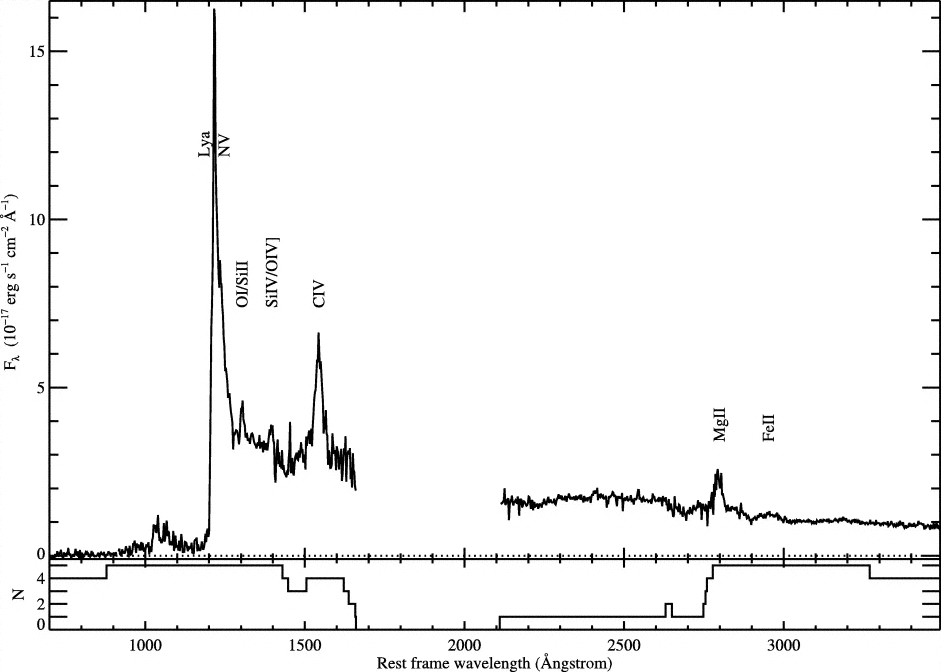 Kauffmann et al. (2003)
Haring & Rix (2004)
Kurk et al. (2007)
High-z QSOs探査の意義
３．初期宇宙の星形成史
    なぜQSOsか？：様々な重元素の強いemission lines
       → metallicity進化から示唆される星形成の履歴
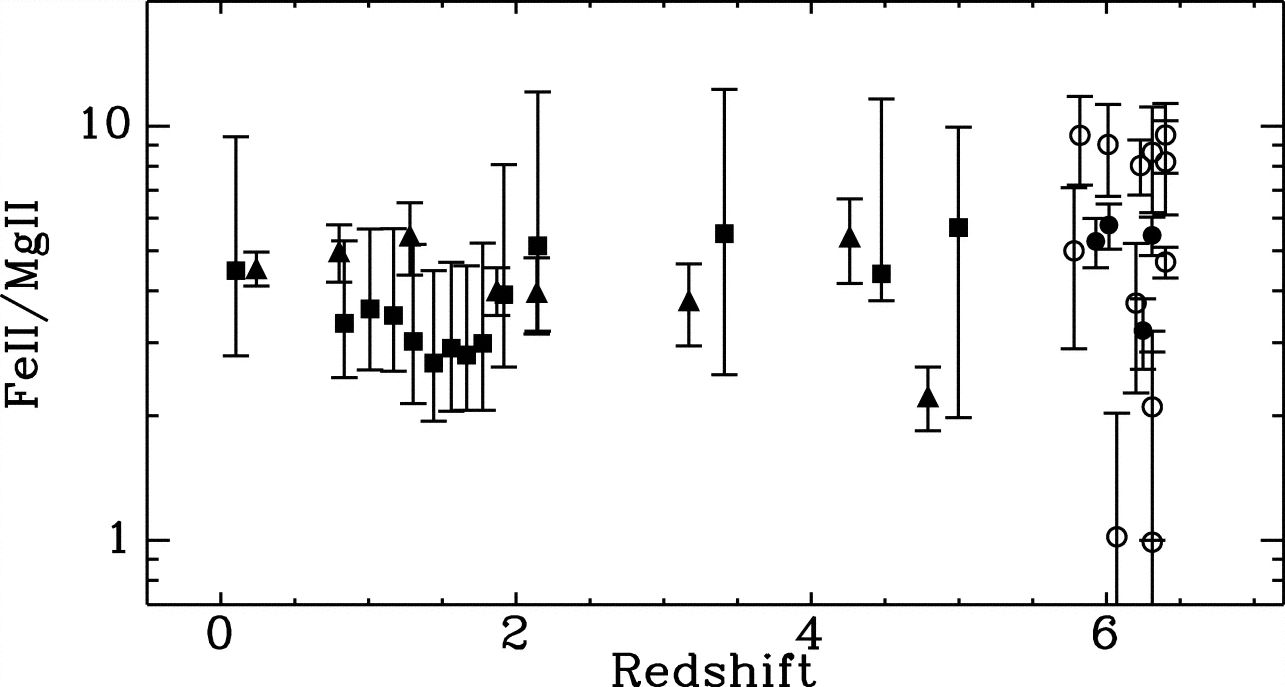 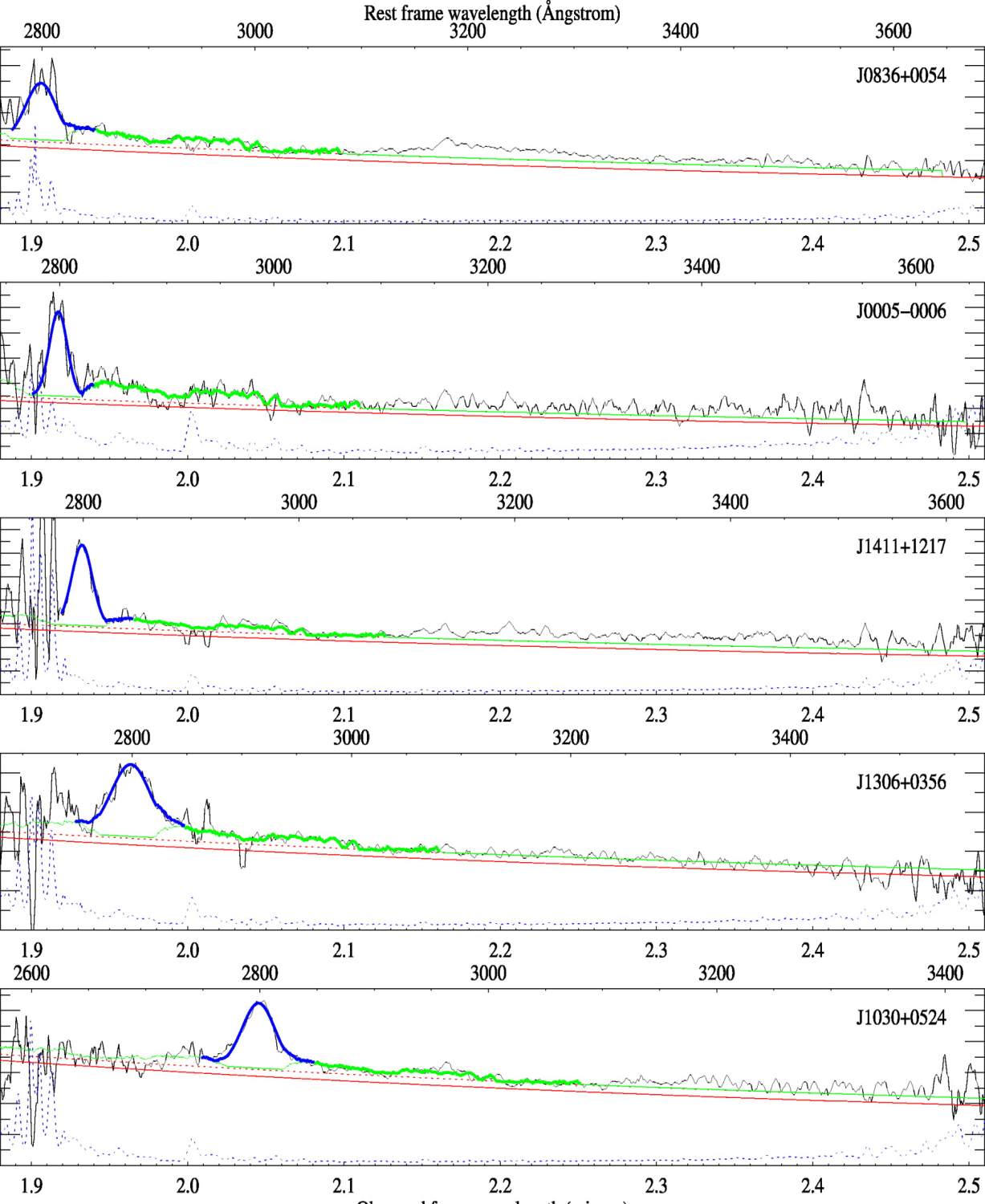 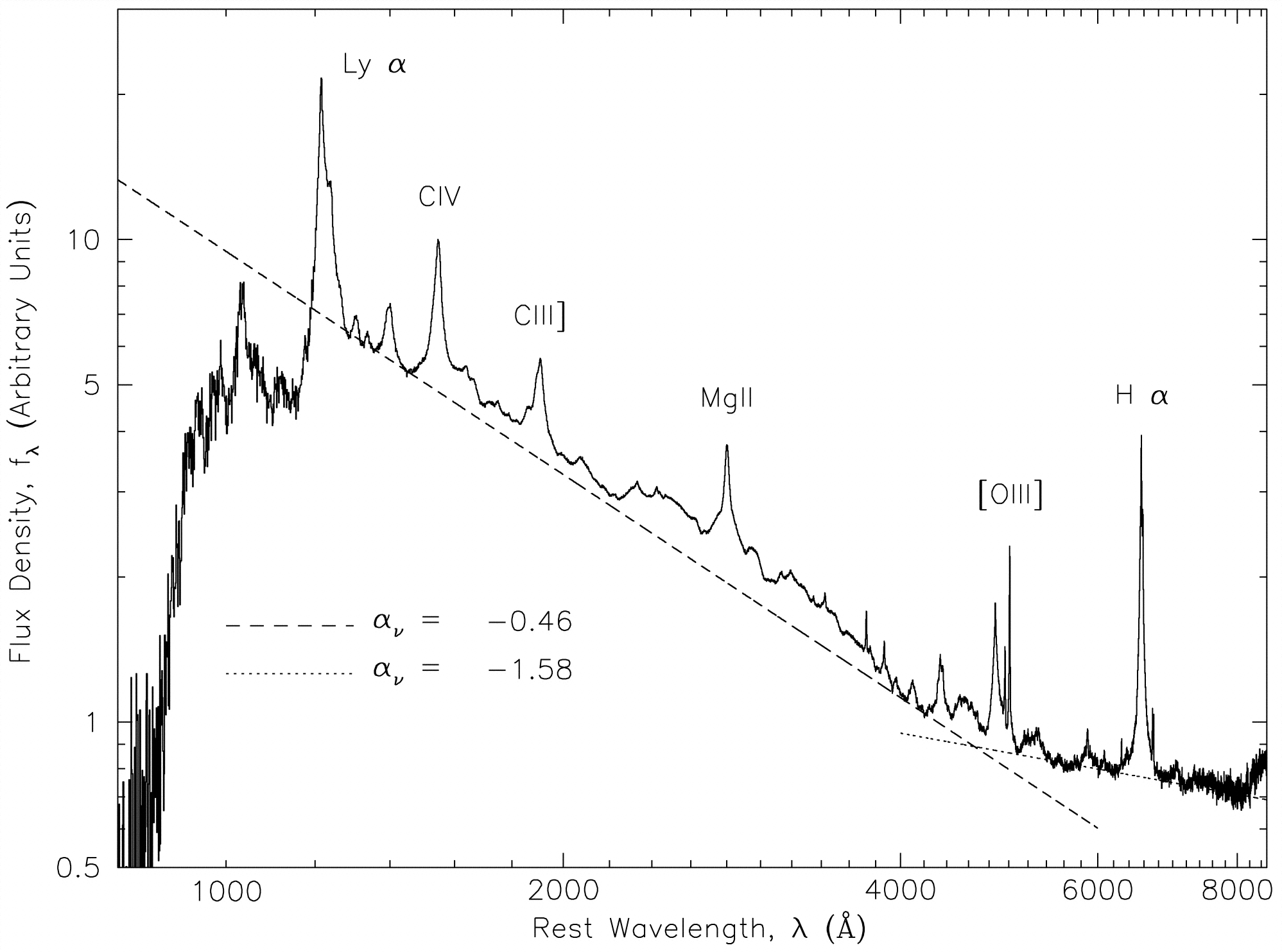 Vanden Berk et al. (2001)
Jiang et al. (2007)
Kurk et al. (2007)
→ Star formation
at z > 8 ?
High-z QSOs探査のフロンティア
Redshift range 5.7 < z < 6.5
SDSS group (Fan et al.)
CFHT group (Willott et al.)




I - z (Y) - J selection
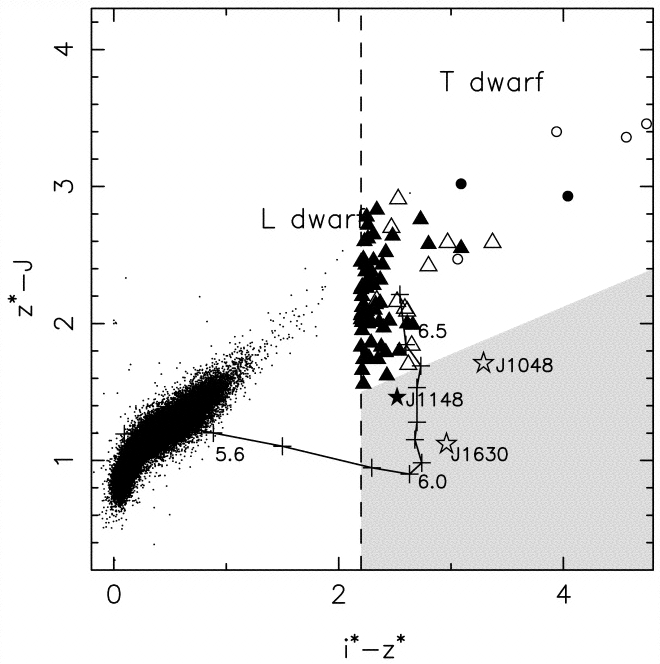 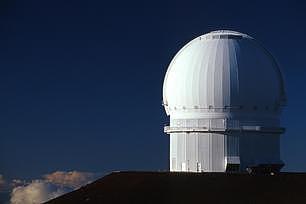 i
z
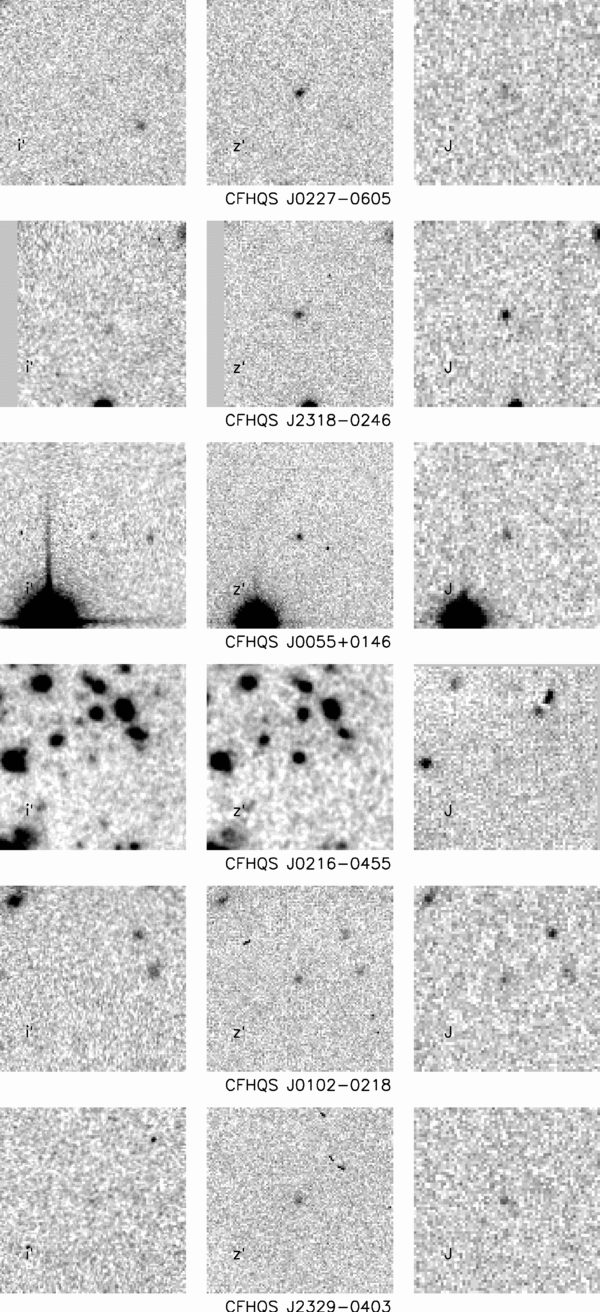 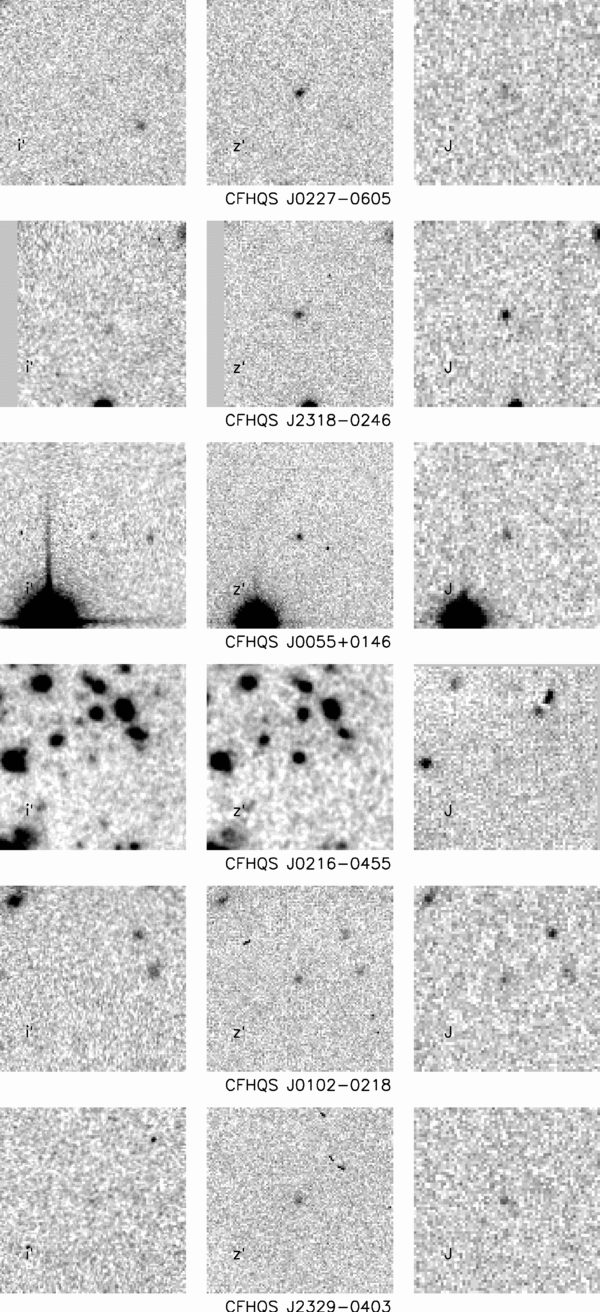 J
Fan et al. (2003)
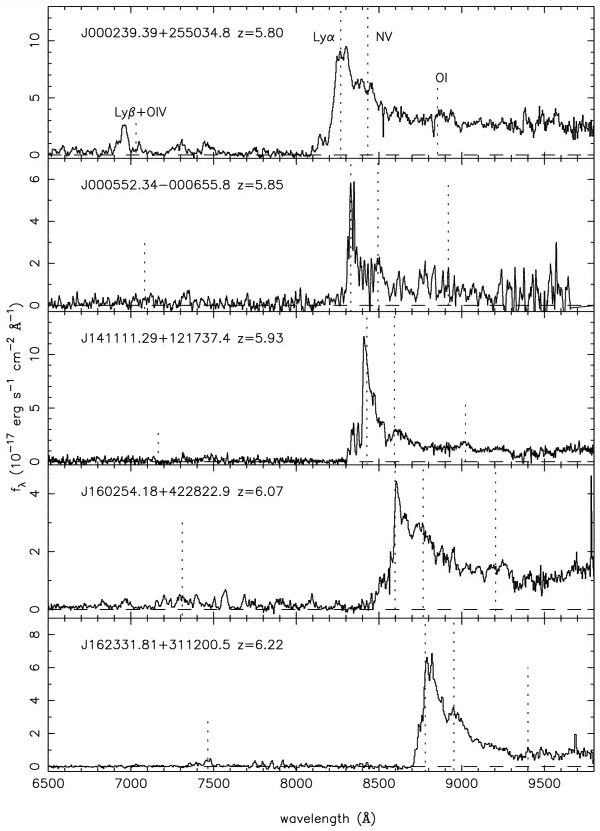 i
z
J
High-z QSOs探査のフロンティア
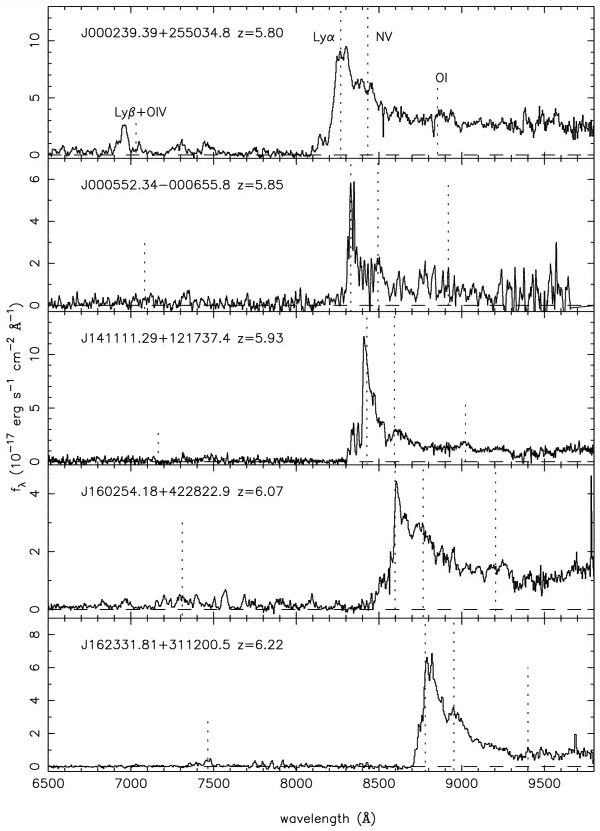 先行探査ではz > 6 QSOs 30天体ほどを発見 (最遠 @ z = 6.43)

今後の見通し
   - SDSS Deep:  zAB < 21.5 mag @ 300 deg2
   - CFHTQS:  zAB < 22.5 mag @ 900 deg2
   - HSC survey wide:  zAB <~ 25 mag @ ~1000 deg2
  →  UKIDSS,  VISTAなどの近赤外線測光と組み合わせる
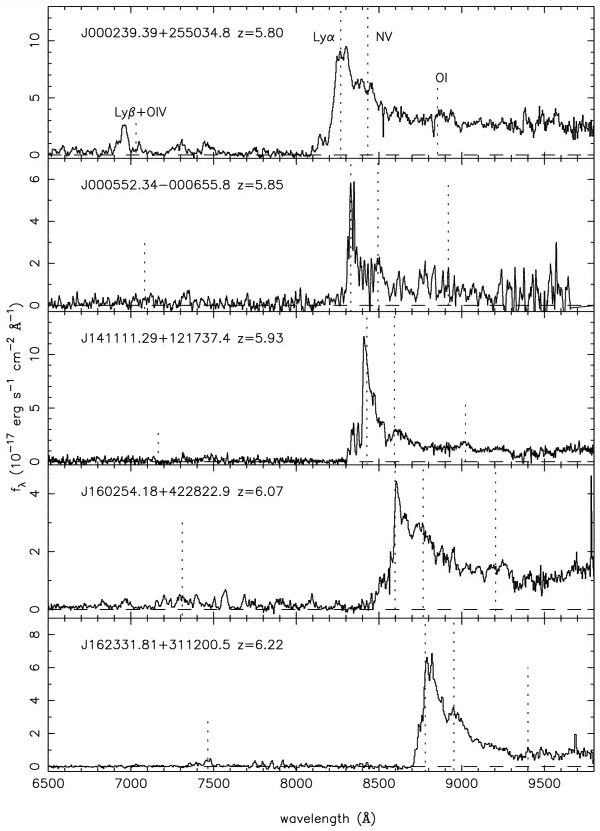 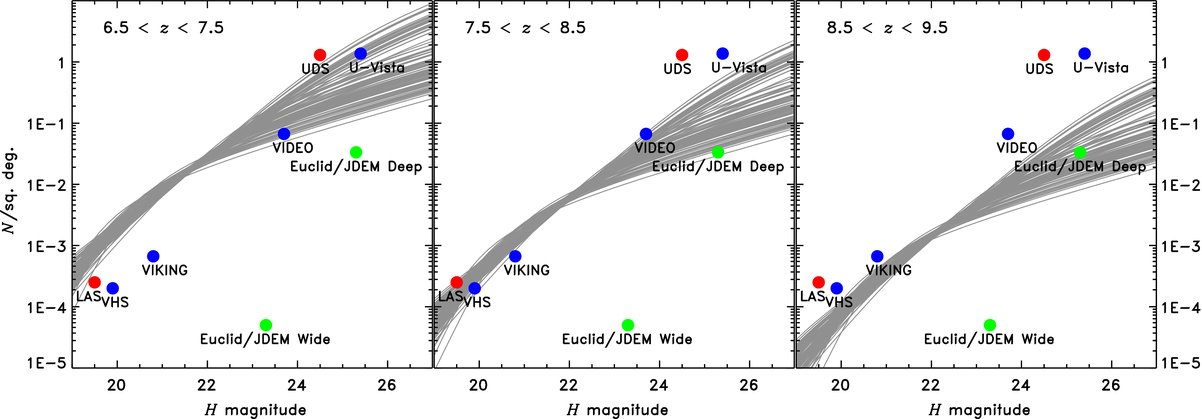 Willott et 
  al. (2010)
WISHによるhigh-z QSOs探査の見積もり
High-z QSOs探査におけるWISHの活躍舞台
    　… 近赤外線drop out法による z > 10 QSOsの探索




以下では、z < 6での観測に基づくWISHでのQSOs探査手法案と発見期待数を示す。
Assumptions: 
     - SDSS composite spectrum by Vanden Berk et al. (2001)
     - IGM H I absorption by Songaila (2004)
     - Luminosity function by Willott et al. (2010)
     - Number density evolution by Fan et al. (2001)
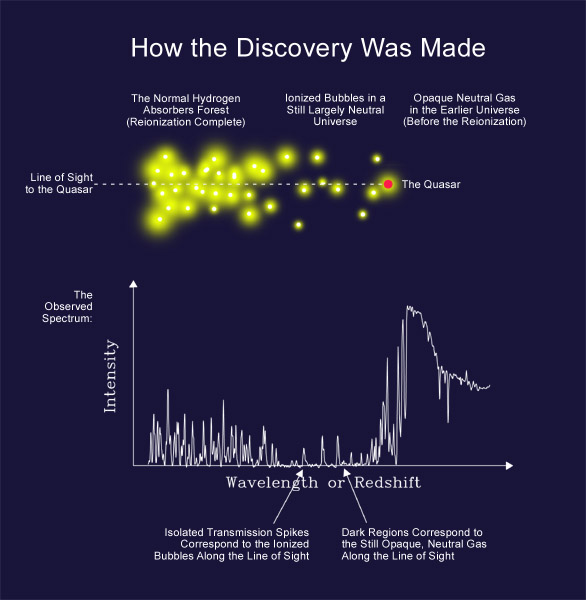 WISHによるhigh-z QSOs探査の見積もり
Filter Set 3
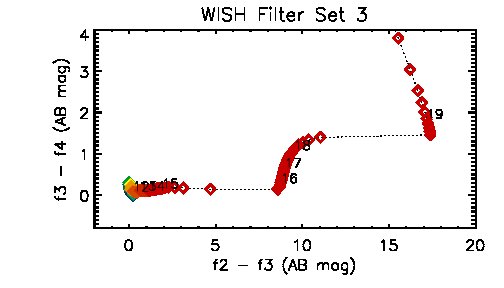 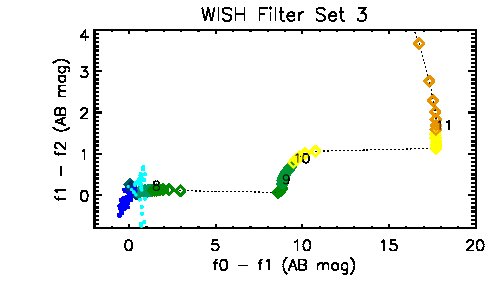 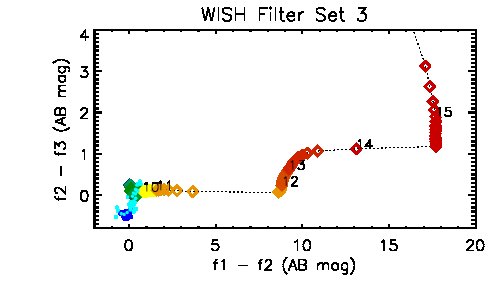 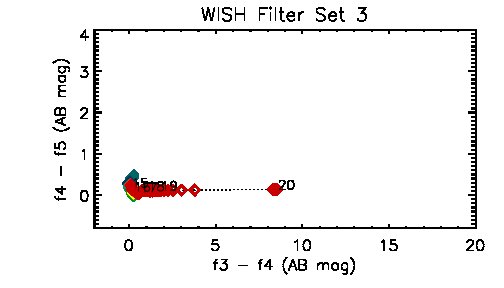 WISHによるhigh-z QSOs探査の見積もり
Filter Set 4
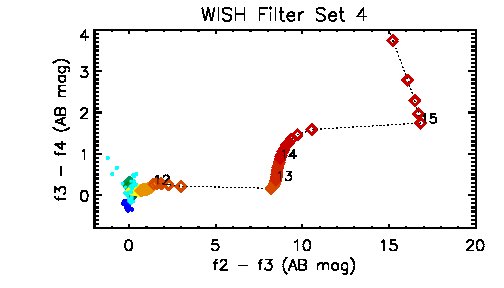 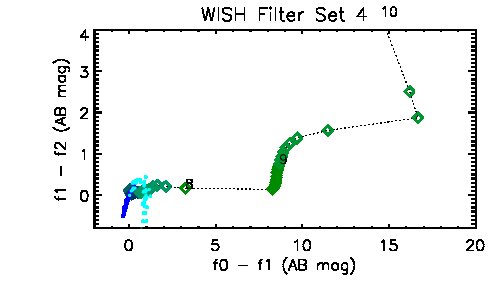 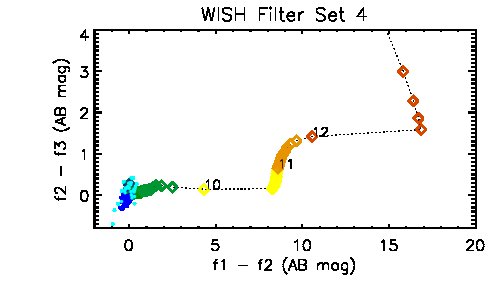 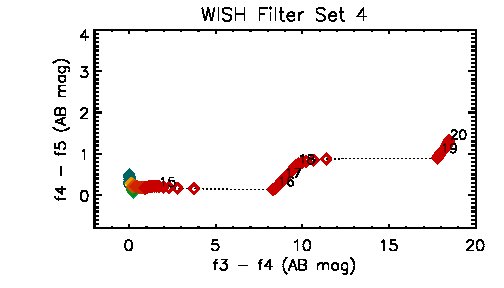 WISHによるhigh-z QSOs探査の見積もり
発見期待数
　　     f[n] – f[n+1] > 1.0 のQSOsのみ探査可能と仮定
UDS, MBS (< 28 AB mag) / 100 deg2
WISHによるhigh-z QSOs探査の見積もり
発見期待数
　　     f[n] – f[n+1] > 1.0 のQSOsのみ探査可能と仮定
UWS (< 25 AB mag) / 1000 deg2
まとめ（雑感）
現在までのサーベイで、z < 6.4のクエーサーが発見されてきている。これらは
     - IGMのH I吸収測定を通じた宇宙再電離調査
     - 超大質量ブラックホールの形成、銀河との共進化
     - 初期宇宙の星形成史 
  などの研究を通じた初期宇宙の強力なプローブである。
今後数年で、z ~ 8 までのクエーサーは発見されるかもしれない。
WISHによる「深く広い」近赤外線サーベイは、クエーサー探査には非常に適したパラメータ設定のプロジェクトと言える。
使用するフィルターの選択によって z = 8 – 20のクエーサーを100天体のオーダーで”発見可能”であり、これらは暗黒時代に迫る貴重なターゲットとなる。
分光同定をどうするか？
     -  z ~ J ~ 24.5 AB magの場合、8m望遠鏡で4 – 5時間程度の
　　　積分が必要
     - 近赤外線で24-27 AB mag → TMTのターゲット